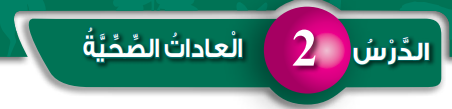 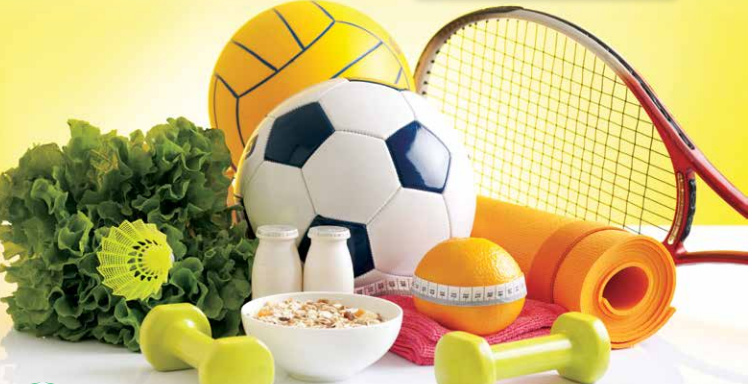 فكّر:
ما معنى العادات الصّحّيّة؟
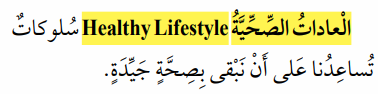 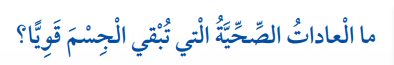 1-
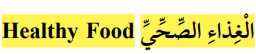 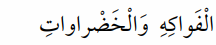 تَحْمي منَ الأمراض.
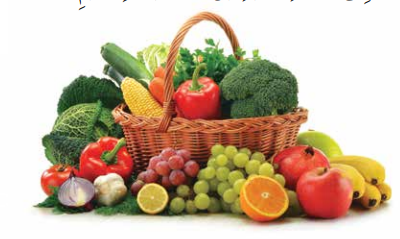 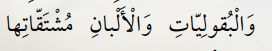 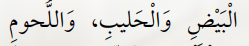 تُساعِد عَلى نُموّ الْجِسم.
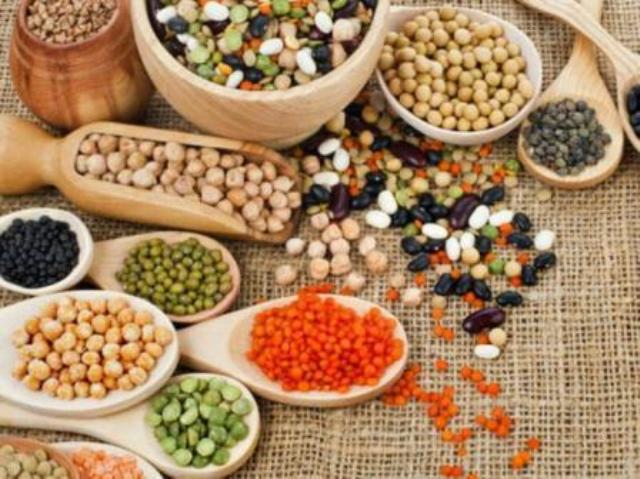 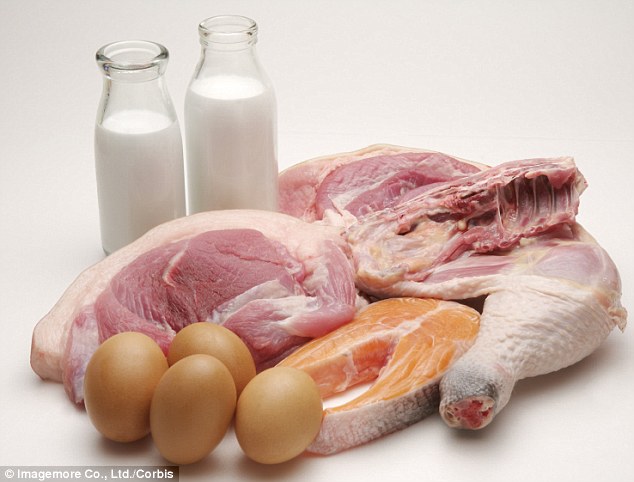 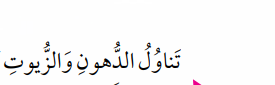 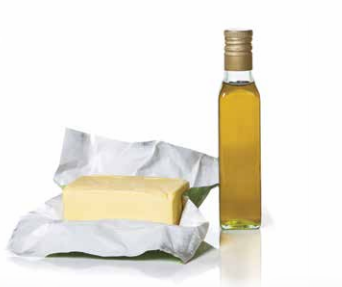 يَمُدُّ الجِسم بالطّاقة الَّتي يَحتاجُها لِلحَركة ، و أداءِ الْأعمال الْمُخْتَلِفة.
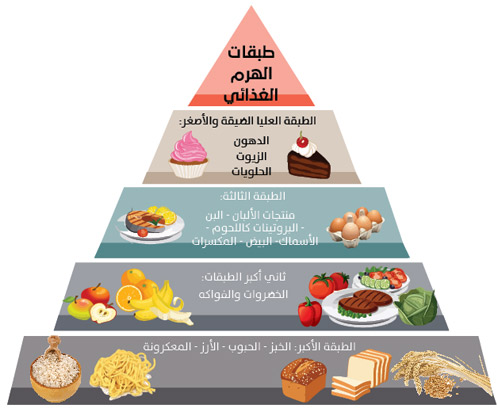 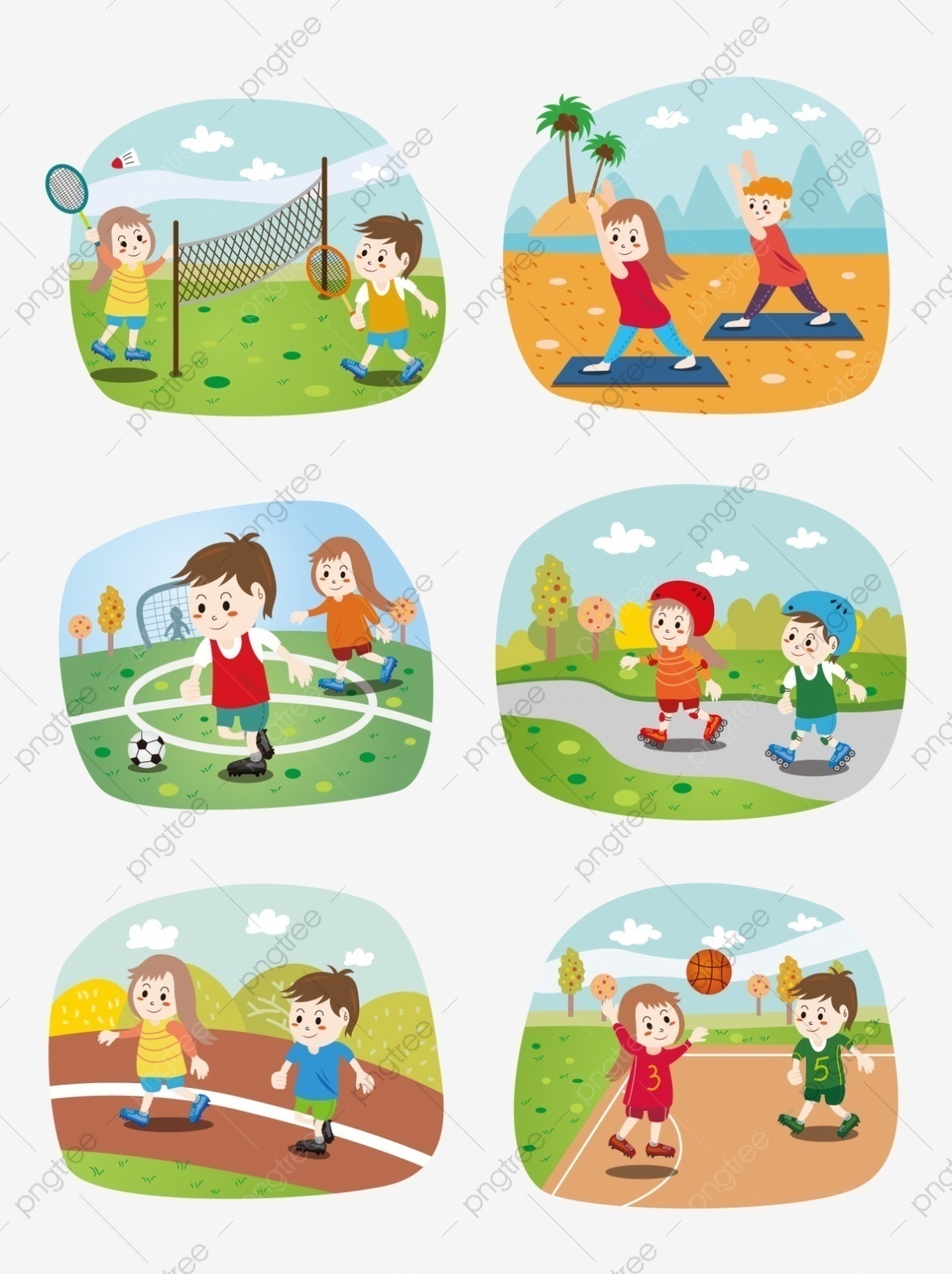 2- مُمارَسَةُ الرّياضَةِ
1- تَجْعل  عضلاتي قَوِيَّة
2- الجِسم نَشيطًا.
3- تُسهِم في نُمُوّ الْجسم.
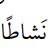 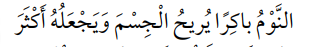 3-
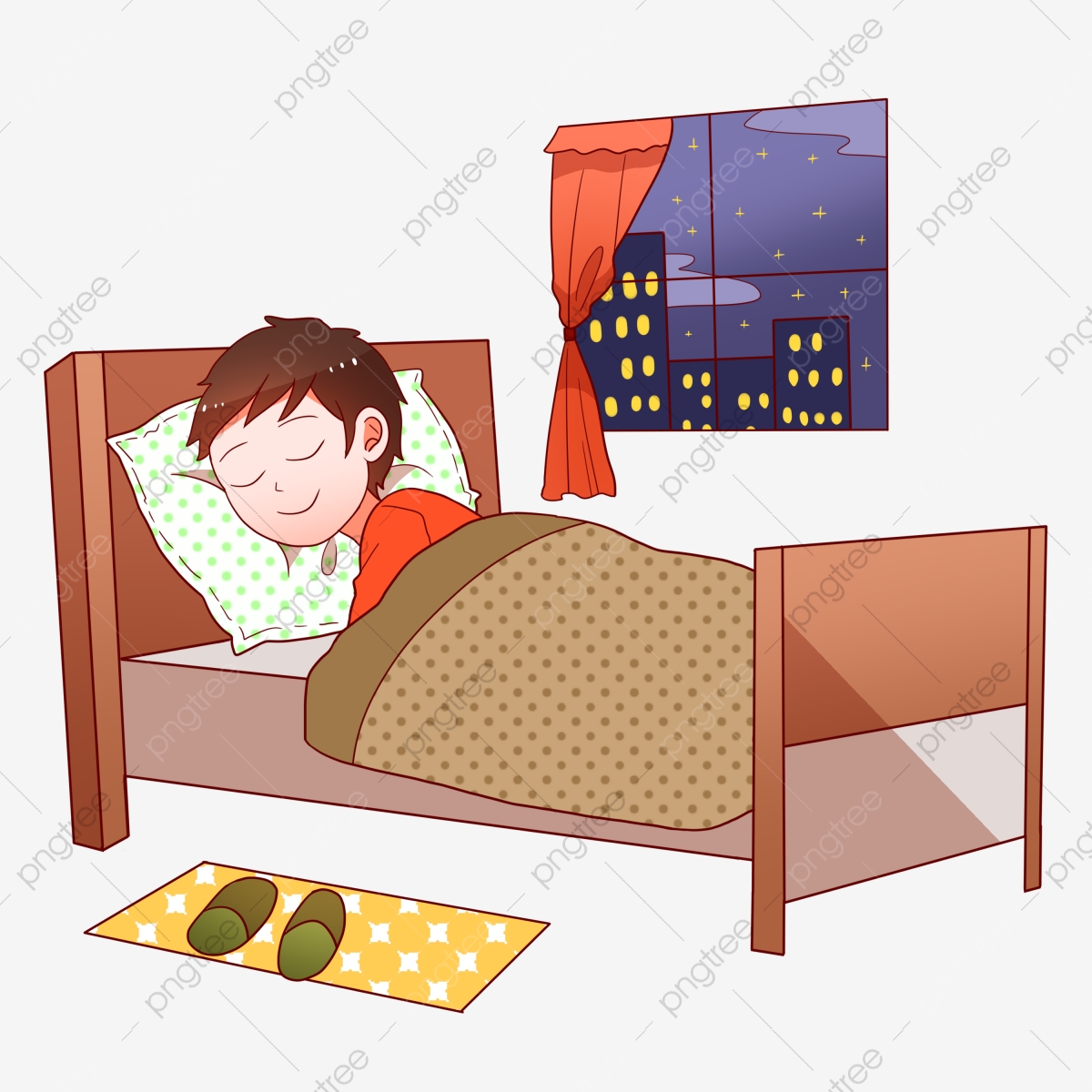 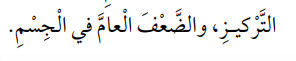 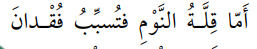 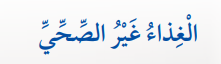 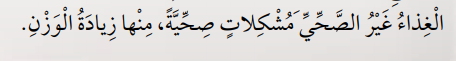 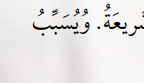 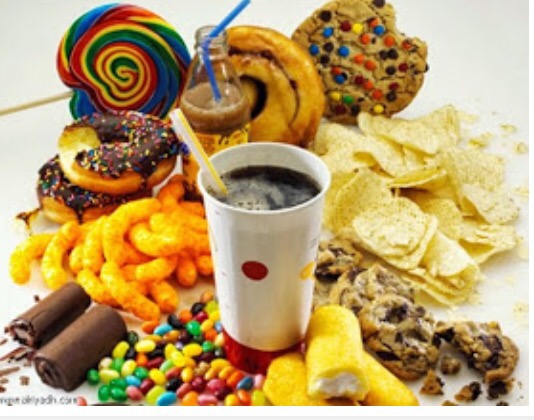 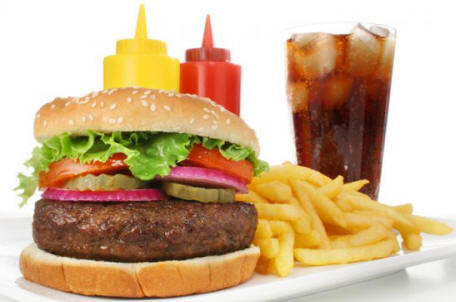